Further Maths GCSETrigonometry Answers
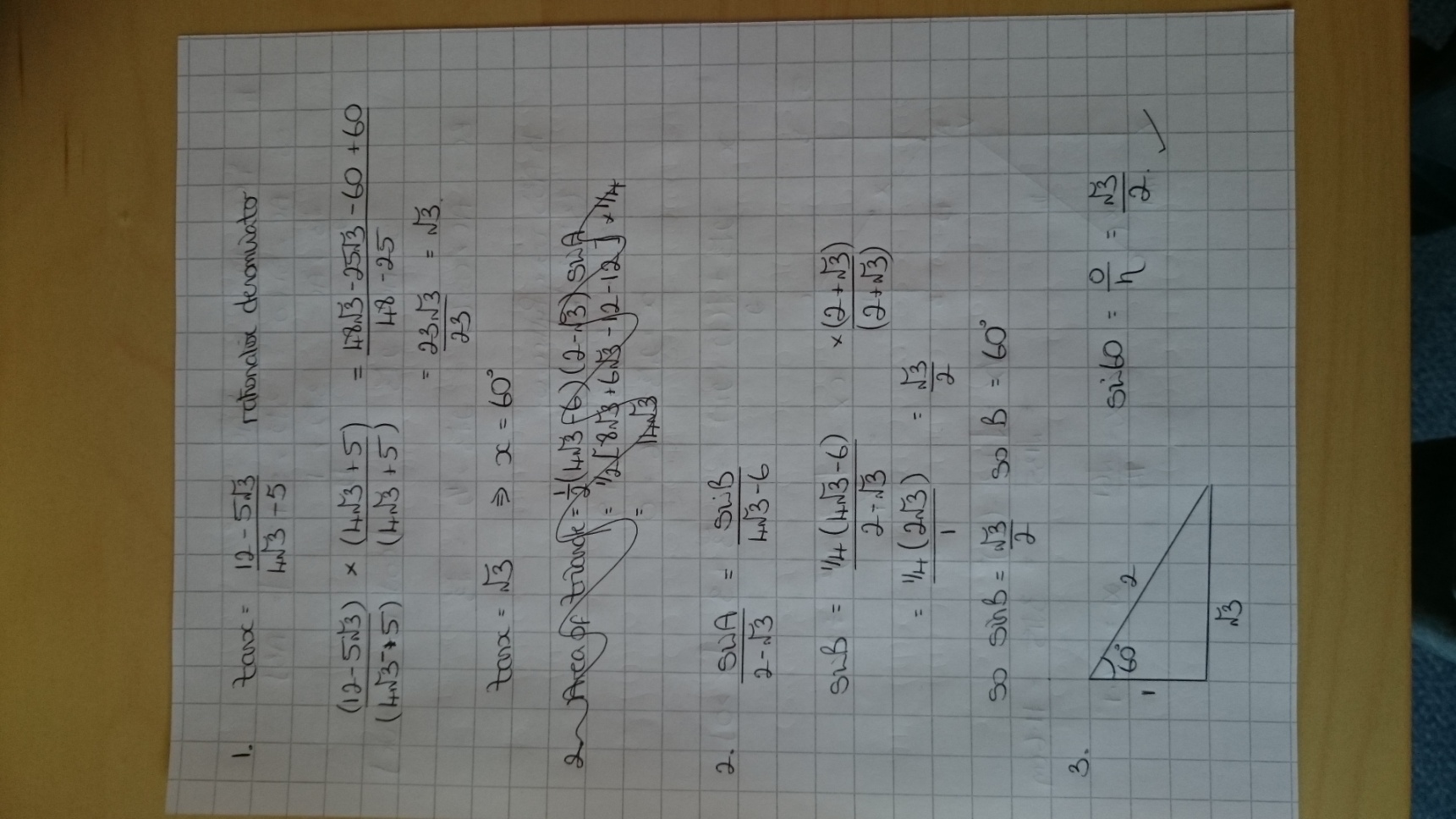 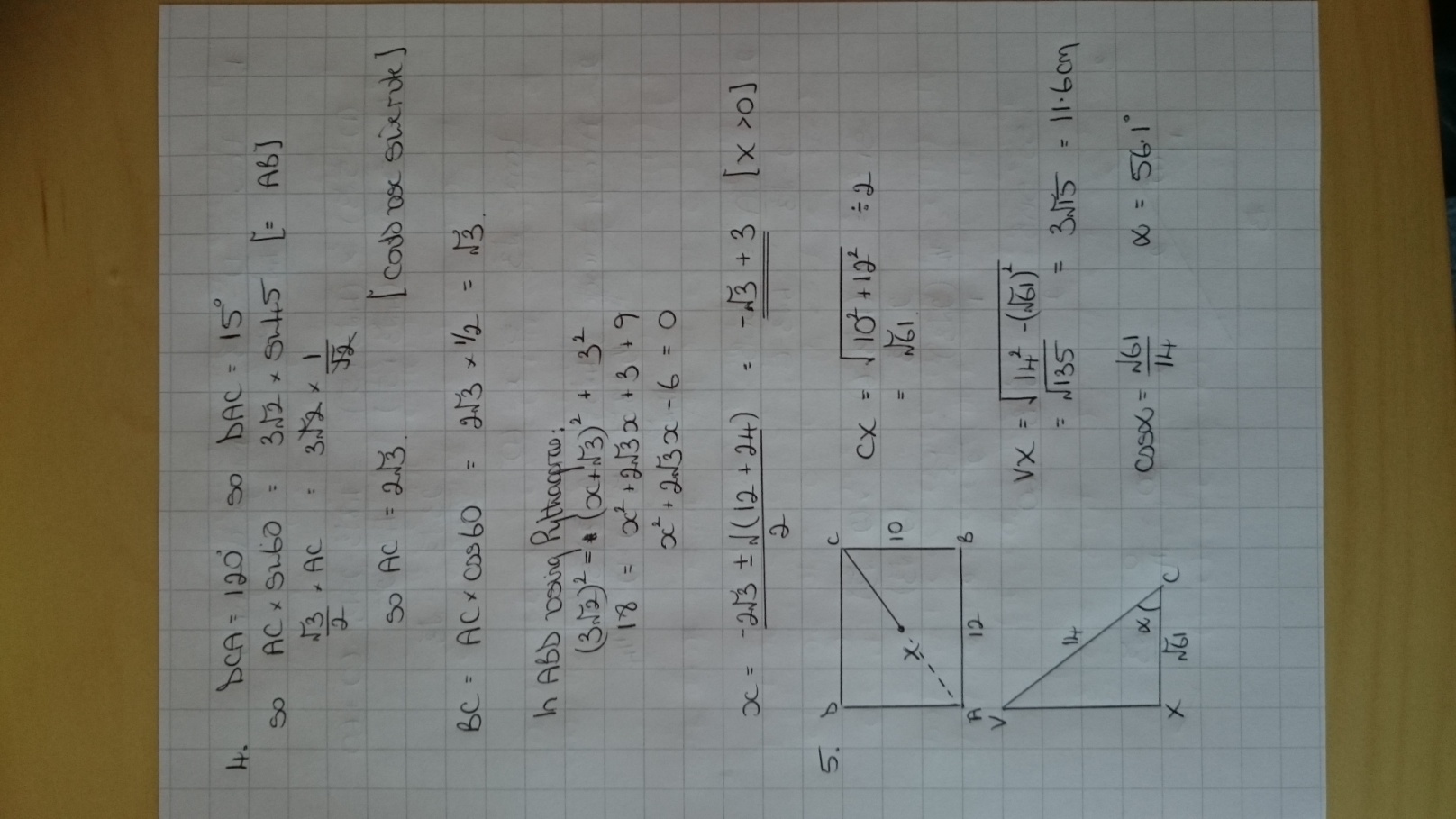 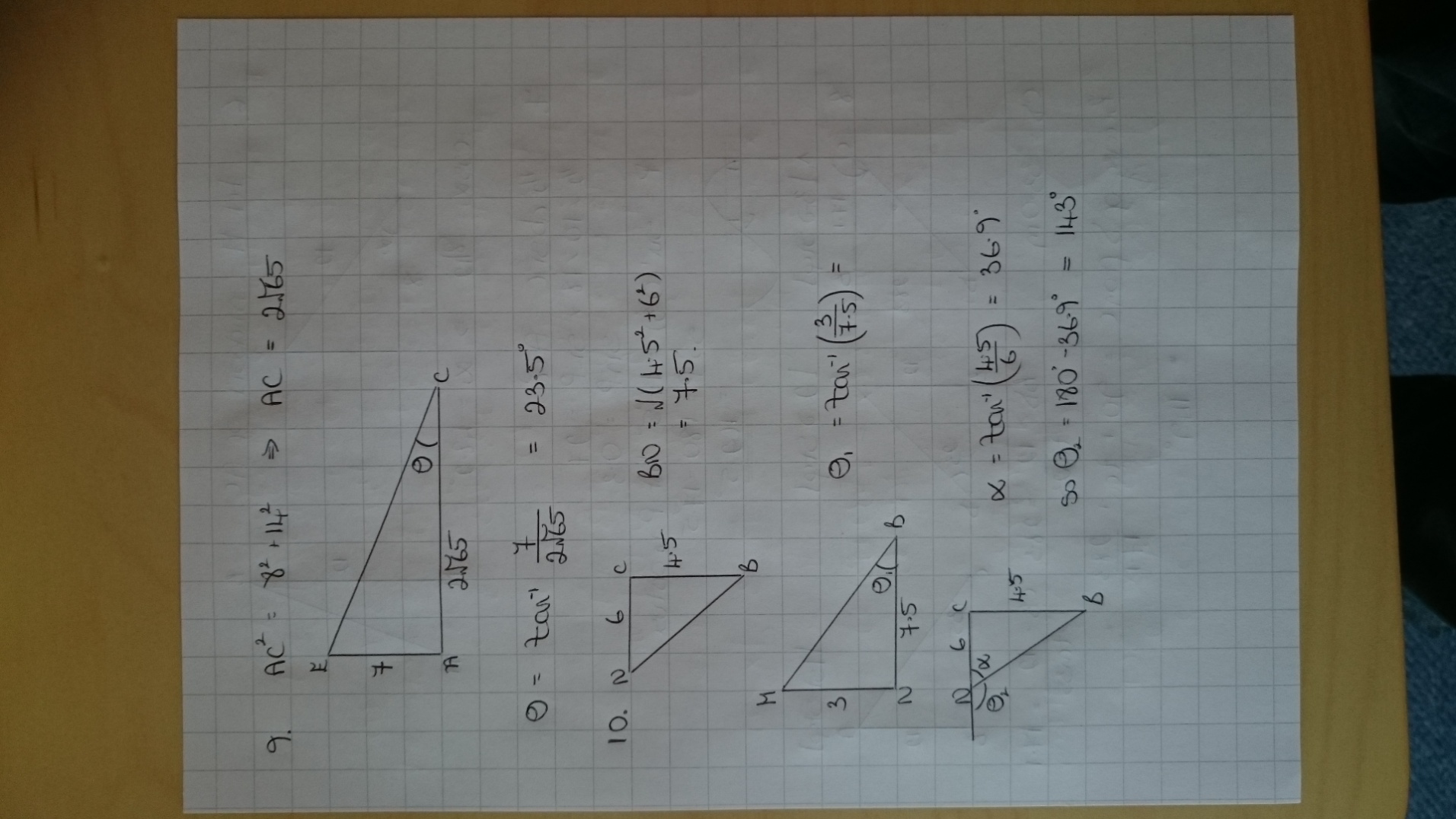 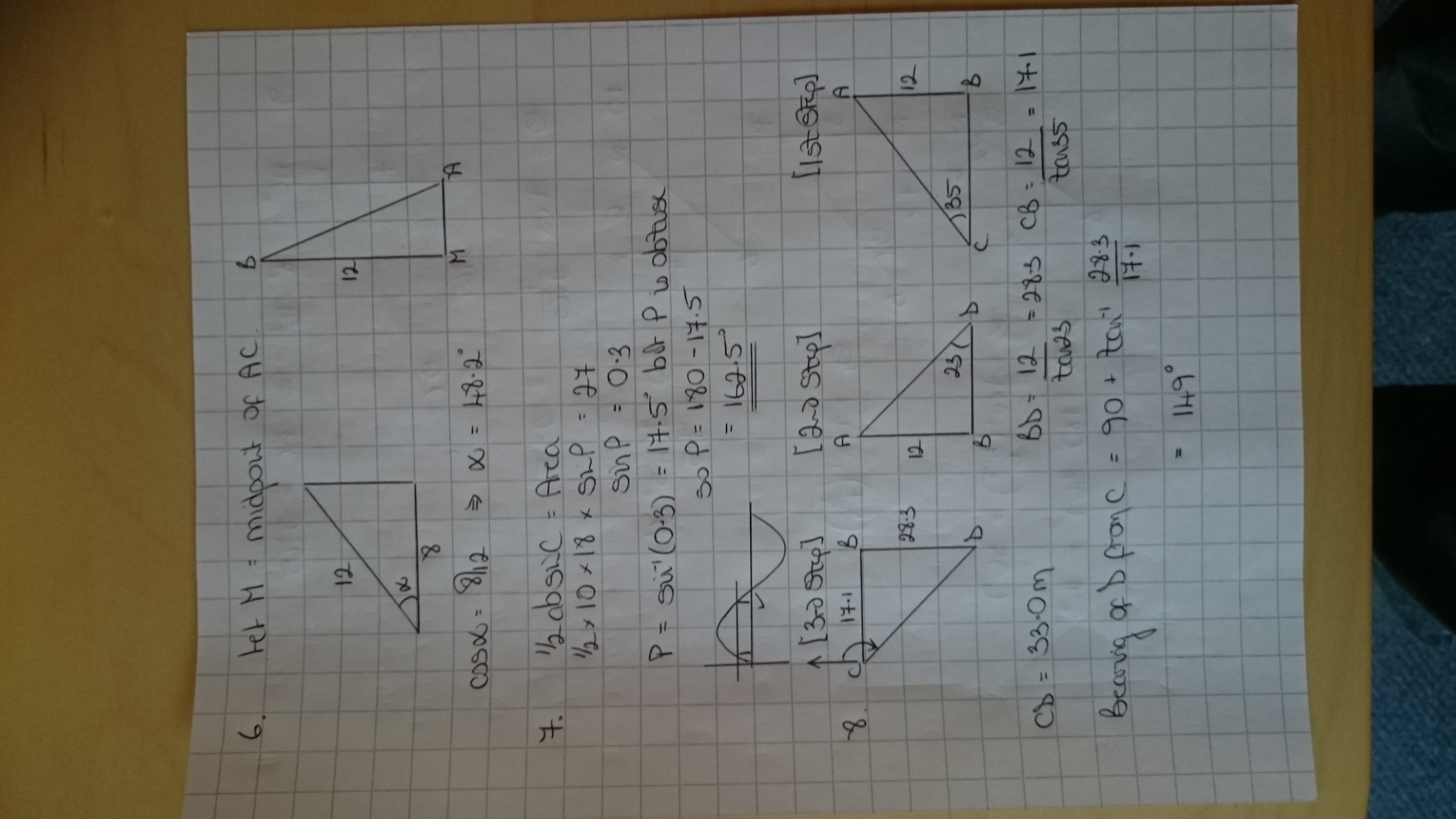 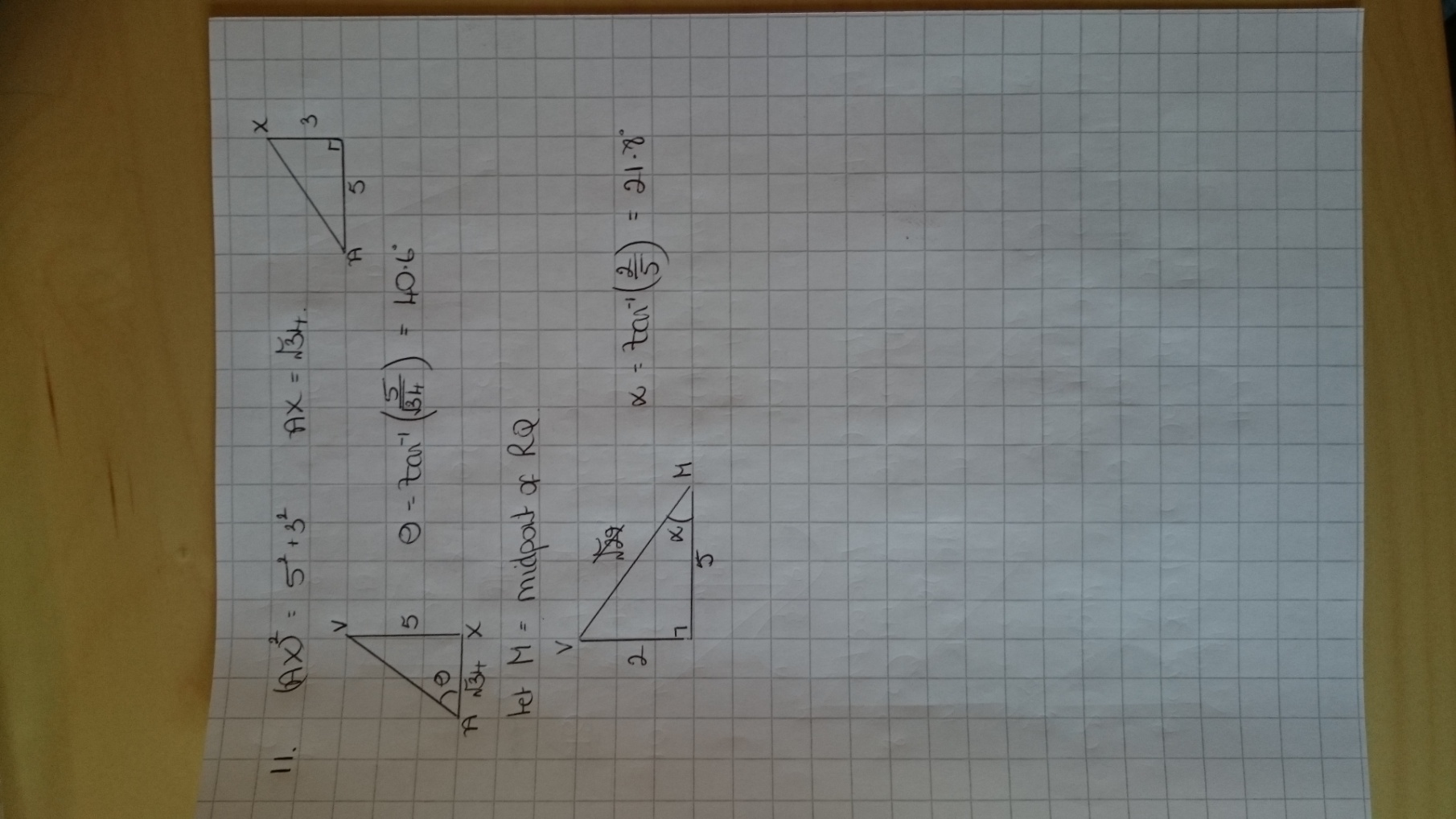